المحور الخامس: تمويل التجارة الدولية في اطار سلاسل القيمة
1: سلسلة القيمة العالمية :  هي جميع الأنشطة التي تقوم بها الشركات لطرح منتج في السوق، من الفكرة إلى الاستخدام النهائي. تتراوح هذه الأنشطة من إنشاء تصميم (تصميم) لدعم العملاء النهائيين، من خلال الإنتاج والتسويق والخدمات اللوجستية والتوزيع. يتم تنفيذها إما من قبل شركة واحدة، أو يتم تقسيمها بين العديد من أصحاب المصلحة.
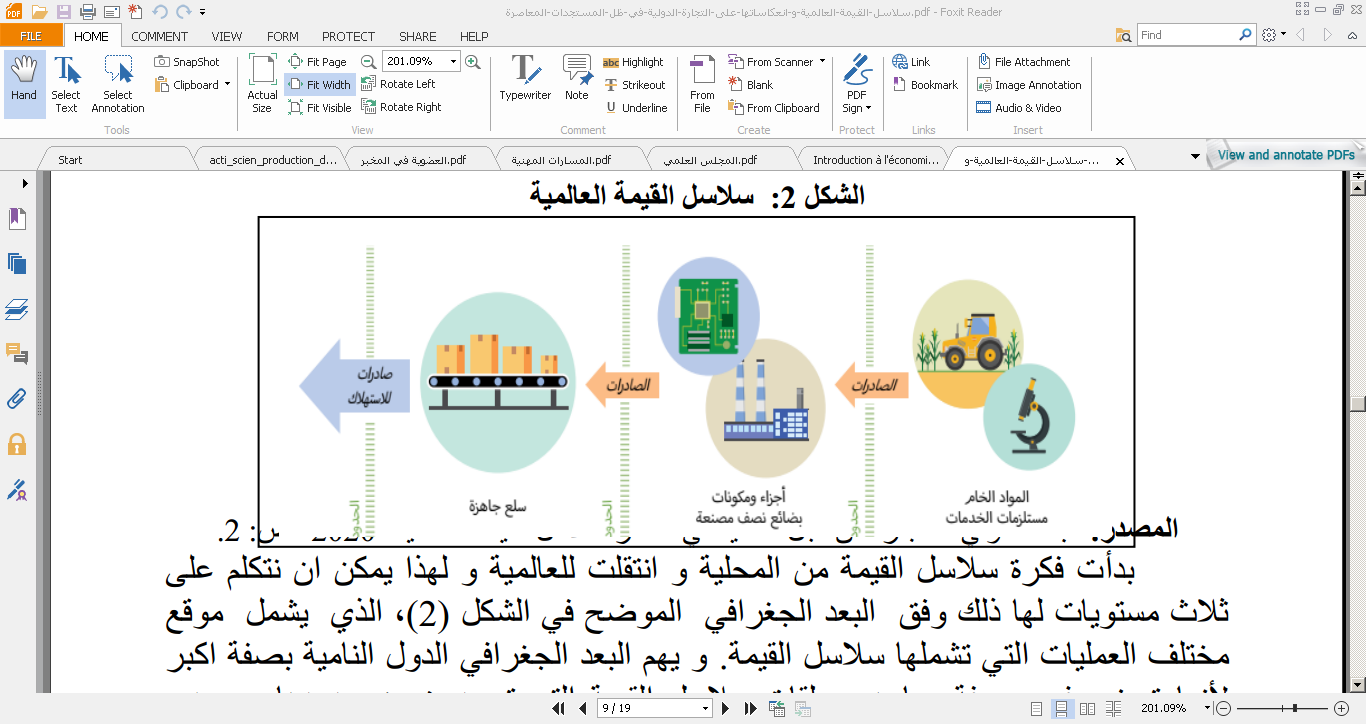 بدأت فكرة سلاسل القيمة من المحلية وانتقلت الى العالمية وذلك من خلال المستويات التالية:
وتتقسم سلاسل القيمة العالمية إلى أربعة أنواع أساسية:
أسواق الإمداد الدولية، حيث نتم المعاملات على أساس العلاقات القائمة على المنافسة الحرة بين المشترين والبائعين عبر الحدود الشبكات التي يحركها المنتجون، حيث تلعب الشركة الرائدة دورا مركزيا في ممارسة السيطرة على الشبكة الدولية؛
الشبكات التي يحركها المشترون، حيث يتزود كبار تجار التجزئة، المسوقين والمصنعين ذو العلامات التجارية من شبكة لامركزية من الموردين عبر الحدود 
الشركات المتكاملة، حيث يتم تطبيق أنظمة الحوكمة الهرمية في جميع الشبكات الدولية.
2: التمويل الرقمي: يعرف على انه خدمات مالية يتم تقديمها من خلال الهواتف المحمولة أو أجهزة الكمبيوتر الشخصية أو الإنترنت أو البطاقات المرتبطة بنظام دفع رقمي موثوق، ومن خدمات التمويل الرقمي نذكر أهمها:
- أنظمة التسوية الإلكترونية الدفع-التحويل : هي عبارة عن دفاتر المحاسبة حيث يتم تسجيل ملكية الأصول ، والتسوية هي عملية تحديث سجل ملكية الأصول التي يتم نقلها ،يتم تسوية" الدفع أو تحويل الأموال من المرسل إلى المستلم من خلال تحديث دفتر الأستاذ وخفض أرصدة المرسل وزيادة أرصدة المستلم ، حيث يتم تقليل أي التزامات بالدفع بين المرسل والمستلم .
-الإقراض :ريط الممولين بالعملاء الذين يحتاجون للتمويل (شركات التجزئة أو المؤسسات  الصغيرة والمتوسطة). مثل منصات الإقراض المباشر والتمويل الجماعي.
التمويل الجماعي : يمكن تعريف التمويل الجماعي على أنه "جهود من قبل رواد الأعمال الأفراد أو مجموعات لتمويل مشاريعهم من خلال سحب مساهمات صغيرة من مجموعات كبيرة من الأفراد عبر الإنترنت دون استخدام وسطاء ماليين.
-التأمين الرقمي: التأمين الرقمي هو التحويل الرقمي، أي تحويل كل خدمات التأمين التي تقدمها شركات التأمين لجميع العملاء إلى خدمات رقمية، أي أتمتة العمليات بهدف تعزيز الكفاءة والسرعة.
-العملات المشفرة: العملات المشفرة :العملات المشفرة عبارة عن عملات رقمية يتم التحكم بها سرا وتطبق التشفير لضمان أمنها ،ولا تدعم أي سلطة مركزية العملات المشفرة وليس لديها أي علاقة ثابتة بالعملة الموجودة حاليا.
-استخدام سلسلة الكتل "البلوكشين": وهو  نوع جديد من قواعد البيانات يتيح للأطراف المتعاقدة مشاركة قاعدة البيانات والقدرة على تغيير ذلك بطريقة آمنة ومأمونة حتى لو لم يثقوا في بعضهم البعض.
-إدارة الثروات( المحافظ المالية) :تقوم شركات التمويل الرقمي بمساعدة أصحاب المشاريع الواعدة في إدارة محافظهم المالية وثرواتهم، عن طريق تقديم النصائح والإستشارات فيما يخص تكوين هذه المحافظ، كما قد تتولى إدارتها وتوظيفها
3:أنظمة الدفع الرقمية 
ارتبط انخفاض التجارة العالمية بعد الأزمة المالية 2009-2008 بانهيارات في التمويل التجاري التقليدي واضطرابات في تمويل سلاسل التوريد العالمية. وأدت الأزمة إلى حلقات ردود فعل سلبية بين النظام المالي والاقتصاد الحقيقي، حيث أصبحت سلاسل القيمة العالمية والتجارة التكنولوجية من السمات المهيمنة على مشهد للتجارة العالمية. مما ادى الى تغيير ديناميكيات القطاع المالي وتغير انماط التمويل فيها، لان الاضطرابات المالية على مستوى المورد تولد آثار مضاعفة عبر سلسلة القيمة بأكملها .فشركات المنبع
‎معرضة بشكل مباشر لمخاطر ومرونة الشركات الصغيرة والمتوسطة ‏ في سلاسل التوريد الخاصة بها لا سيما الأجنبية، وبذلك اثرت الصدمات المالية على تمويل التجارة للمؤسسات الصغيرة والمتوسطة، لا سيما في الأسواق الناشئة وتسببت في تعطل سلاسل القيمة العالمية وهو ما تطلب البحث عن بدائل تمويلية جديدة وفقا لنماذج متخصصة لتقييم المخاطر لم تكن البنوك قادرة على تبنيها.
 و في دراسة شملت 340 شركة مختلفة الحجم من قطاعات متعددة وذات بعد دولي لمعرفة اهم تأثيرات الاستخدام المتزايد للتكنولوجيا و الرقمنة في مجال التجارة الدولية، توصلت الدراسة الى وجود تأثيرات مختلفة ارتبط الكثير منها بإدخال تقنيات التمويل الرقمي لاسيما انظمة الدفع الرقمية وسلسلة الكتل في مجال المدفوعات الدولية واستخدام تقنيات الجيل الخامس ، ويلاحظ أن انظمة الدفع الرقمية ساهمت ‎‏ في احداث تغيرات مجال التجارة الدولية و سلاسل القيمة عند ادخال تقنية سلسلة الكتل ‎chain‏ block.كما‏ توصلت الدراسة الى ان تقنيات التمويل عبر التجارة الالكترونية و انظمة الدفع الرقمية واستخدام الحوسبة السحابية ومختلف الخدمات الرقمية الاخرى كان لها الاثر الاكبر في احداث تغبيرات في التجارة الدولية على المدى القصير.
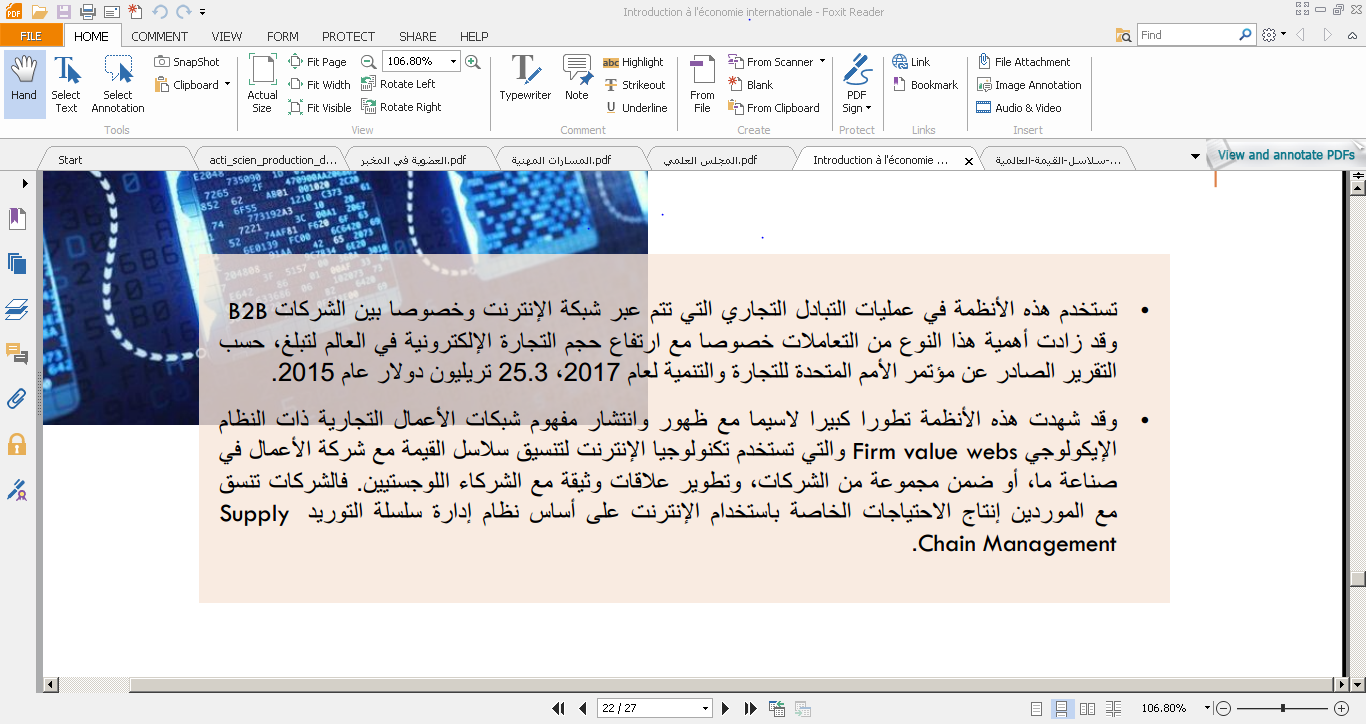 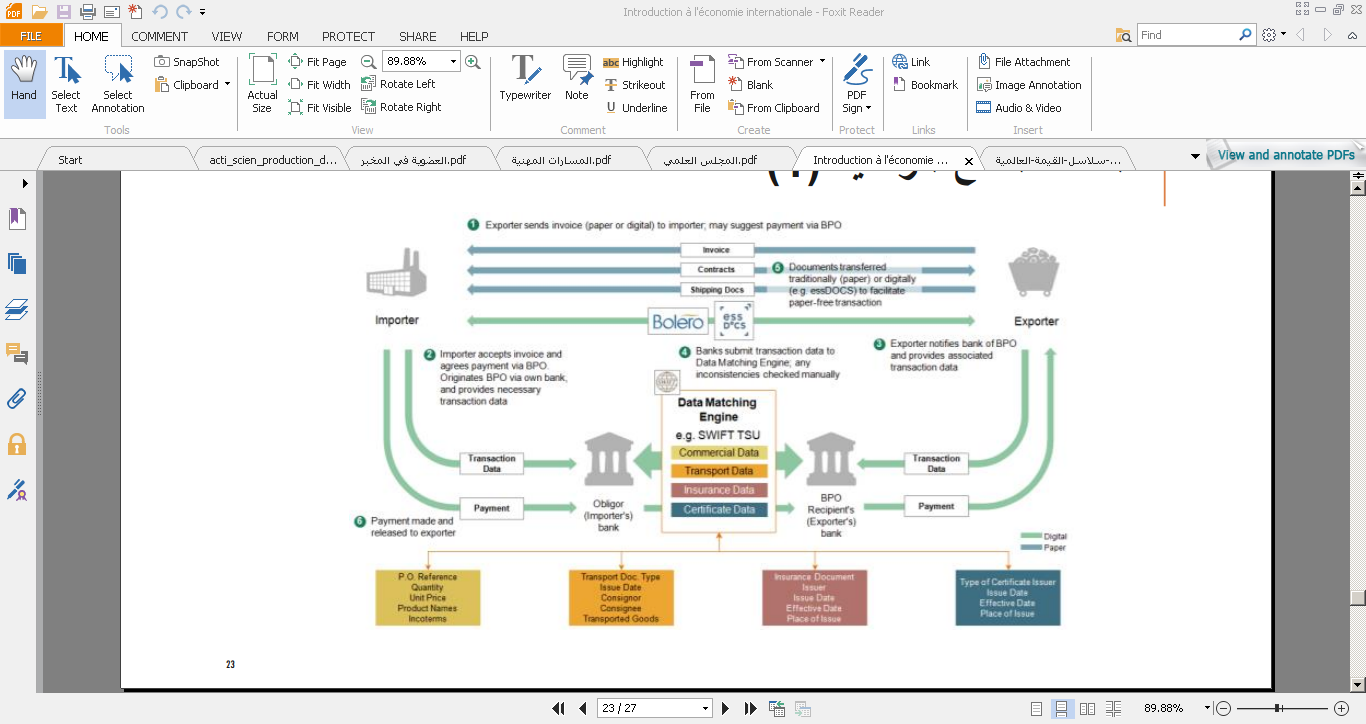 1: يقوم المصدر بإرسال الفاتورة ( ورقية أو رقمية ) للمستورد ، وقد يقترح عليه التسديد عن طريق   bpo
 (obligation de paiement bancaire)
2: يقبل المستورد الفاتورة ويوافق على الدفع عبر الالتزام بالدفع المصرفي (bpo)، من خلال إصدار الالتزام بالدفع المصرفي عبر بنكه الخاص، ويقدم البيانات اللازمة للمعاملة.
3: يقوم المُصدر بإخطار البنك بالالتزام بالدفع المصرفي (bpo) ويقدم البيانات المتعلقة بالمعاملة.
 4: تقوم البنوك بتقديم بيانات المعاملة إلى محرك مطابقة البيانات، وأي تناقضات يتم فحصها يدويًا.
5: يتم نقل الوثائق تقليديًا (ورق) أو رقميًا لتسهيل المعاملات بدون ورق.
6: يتم الدفع وإصداره للمُصدّر.
نوع الشهادة 
المُصدر 
تاريخ الإصدار 
تاريخ السريان 
مكان الإصدار
وثيقة التأمين 
المُصدر 
تاريخ الإصدار 
تاريخ السريان 
مكان الإصدار
أنواع مستندات النقل 
تاريخ الإصدار المُرسل
المُرسل إليه
البضائع المنقولة
مرجع أمر الشراء
كمية 
سعر الوحدة
أسماء المنتجات 
مصطلحات التجارة الدولية